Judicial Ethics Issues in Cases Involving Elders
Hon. Julie Conger (ret.)
Superior Court of Alameda County
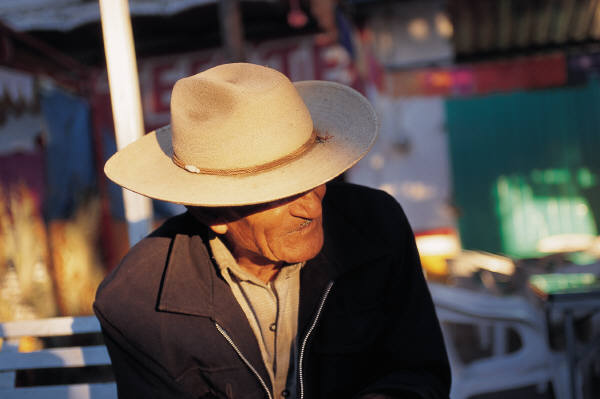 1
Hon. Julie Conger
(707) 331-0993
2
Primary Ethical PrinciplesElder Abuse Cases
Independence and Impartiality—Canon 1
Faithful to the law and Professional Competence—Canon 3B(2)
Public Confidence in the Judiciary—Canon 2
3
Learning Objectives
Fairness and cultural issues and self-represented litigants
Ex parte communications
Judicial speech
4
Learning Objectives
Disqualification and disclosure
Community outreach
5
Canon 3B(4)-Judges
Must be “patient, dignified and courteous to litigants, jurors, witnesses, lawyers and others with whom the judge deals in an official capacity.”
6
Canon 3B(6)-Lawyers
A judge must require lawyers in proceedings before them to refrain from words or conduct that would exhibit bias or prejudice.
7
Prohibited Categories
Race
Sex Gender
Religion
National origin
Ethnicity
Disability
Age
Sexual Orientation
Marital status
Socioeconomic status
Political affiliation
8
Canon 3C(3)-Staff and Court Personnel
Judges are required to exact the same standards of conduct concerning probity and lack of bias and prejudice from staff and court personnel “under the judge’s direction and control.”
9
In a conservatorship proceeding, two siblings are so focused on their mutual animosity that they are not presenting the evidence you need to decide the case
What do you do and why? How do you ethically obtain the information?
10
Canon 3B(8)
Requires that “a judge shall dispose of all judicial matters fairly, promptly, and efficiently.”
11
Self-Represented Litigants-Fundamental Principles
Matters should be decided on the merits rather than by procedural default
Trial judges have a duty to avoid miscarriages of justice
12
Self-Represented Litigants-Fundamental Principles
Trial judges have a duty to ensure adequate notice and clarity of instructions to ensure comprehension by litigants uneducated in the law
Trial judges may provide assistance to self-represented litigants to ensure compliance with the rules of evidence and procedure
13
Commentary to Canon 3B(8)
“The obligation of a judge to dispose of matters promptly and efficiently must not take precedence over the judge’s obligation to dispose of the matters fairly and with patience.”
14
Options
Plain English
Talk to the judge, not each other
Civility counts
Ask questions
15
Options
Actively listen
Offer neutral assistance
Guard against miscarriage of justice
16
What a Judge Can Do:
Give effect to substance and provide opportunities to cure deficiencies
Explain basis for rulings
Grant continuance
Explain process of proceedings
Question witnesses
17
What a Judge Can Do
Under certain circumstances, call witnesses
Encourage, but not coerce, settlement or mediation
Direct SRL to available resources
18
What a Judge Should NOT Do
Accommodate SRL who:
Abuses dignity of courtroom
Is grossly negligent or lacks good faith
Deliberately delays or fails to comply with orders
19
What a Judge Cannot Do
Unreasonably accommodate SRL by:
Creating claims/defenses or disregarding law
Prejudice another party
Act as counsel
Deny fundamental rights
20
Canon 3B(7)-Three Parts
A judge shall not initiate, permit or consider ex parte communications unless…
21
Ex parte
Any communications to or from the judge outside the presence of the parties
22
Subject of communication
Concerning a pending or impending case
23
A judge must make reasonable efforts to avoid any ex parte communications. But there are exceptions…
24
Canon 3B(7)(d)
If a judge inadvertently engages in an ex parte communication, then the judge must “promptly notify the parties of the “substance of the communication and provide the parties with an opportunity to respond.”
25
Exceptions-Other Judges
Communication with other judges is an exception
But, reasonable efforts must be made to avoid receiving factual information that is not part of the record
And if such information is received it must be disclosed to the parties
26
Canon 3B(7)(a) and Commentary
A judge should not discuss a case with a judge:
Who has previously been disqualified
Whom the judge knows would be disqualified
Who is participating or will participate in appellate review
27
Exceptions: Court Personnel
Canon 3B(7)(a)
A judge may conduct ex parte communications with court personnel but reasonable efforts must be made to “avoid receiving factual information that is not part of the record or an evaluation of that factual information.”
28
Who are Court Personnel?
Bailiffs
Court reporters
Court externs
Research attorneys
Courtroom clerks
Other employees of the court
29
Who are NOT court personnel?
Attorneys in a proceeding before the judge
Employees of other governmental entities
Social workers
Persons appointed by the court
30
Who are NOT court personnel?
Special masters
CASA advocates
Probation officers
Adult protective services
31
Canon 3B(7)(c)
Change in 2013—
Eliminated the provision permitting a judge to obtain the advice of a disinterested expert
But may “initiate, permit or consider” ex parte communications when:
Expressly authorized by law, or
By stipulation of the parties
32
Exception-Scheduling and Administrative Purposes or Emergencies
Provided neither party will gain a procedural or tactical advantage
Proper notification of all parties
33
Settlement Conferences
Canon 3B(12)
Permits judicial participation in settlement discussions
May confer separately  with the parties and/or their lawyers with the consent of the parties
34
Settlement Conferences
Canon 3B(12)
Must maintain impartiality and the appearance of impartiality
May not engage in conduct that could reasonably be perceived as coercive
35
Factors a Judge Should Consider Before Entering into Mediation or Negotiations:
Whether the judicial participation is with consent or over objection of the parties
The relative sophistication of parties or their counsel
36
Factors a Judge Should Consider Before Entering into Mediation or Negotiations:
Whether a party is unrepresented
Whether the trial is by judge or jury
Whether the parties will participate and the effect of personal contact between the judge and parties
37
Factors a Judge Should Consider Before Entering into Mediation or Negotiations:
Whether the judge should, in the course of these discussions, express an opinion on the merits or legal issues
38
Canon 3B(9)-Judicial Speech
A judge may not make any public comment about a pending or impending proceeding in any court
May not make a nonpublic comment that might “substantially interfere with a fair trial or hearing.”
39
Terminology
Pending proceeding—continues through any period in which an appeal may be filed until final disposition
40
Terminology
Impending proceeding—a matter that is imminent or expected to occur in the near future
41
2013 Change Canon 2A
“A judge shall not make statements, whether public or nonpublic, that commit the judge with respect to cases, controversies, or issues that are likely to come before the courts or that are inconsistent with the impartial performance of the adjudicative duties of judicial office.”
42
Canon 3E(1)
Judges are disqualified in any proceeding in which disqualification is required by law CCP 170.1(a)
43
Disqualifying Factors
Personal knowledge of evidentiary facts
Judge or family member a witness
Judge served as lawyer in proceeding (two year limitation)
Judge was associated with lawyer in proceeding (two year limitation)
44
Disqualifying Factors
Judge or family member has financial interest
Judge or family member is a party
Lawyer or associate of lawyer is spouse or family member of the judge
Judge doubts ability to be impartial
45
Disqualifying Factors
Judge believes disqualification would further the interests of justice
Person aware of the facts might reasonably entertain a doubt that the judge would be able to be impartial
46
Disqualifying Factors
Judge is physically impaired and cannot properly perceive the evidence or is unable to properly conduct the proceeding
Campaign contributions over certain limits within certain time frames
Judge in negotiations for employment with attorney or party in proceeding
47
New provisionCanon 3E(3)(a)
Requires disqualification if a judge:
While a judge or candidate for judicial office,
Made a statement, other than in a court proceeding,
48
New provisionCanon 3E(3)(a)
Requires disqualification if a judge:
Has made a statement that a person aware of the facts might reasonably believe commits the judge to reach a particular result or rule in a particular way in a proceeding
49
CCP Section 170.2It Shall Not be Grounds for Disqualification That the Judge:
Is or is not a member of a racial, ethnic, religious, sexual or similar group and the proceeding involves the rights of such a group
50
CCP Section 170.2It Shall Not be Grounds for Disqualification That the Judge:
Has in any capacity expressed a view on a legal or factual issue presented in the proceeding, except as provided in paragraph (2) of subdivision (a) of, or subdivision (b) or (c) of, Section 170.1.
51
CCP Section 170.2It Shall Not be Grounds for Disqualification That the Judge:
Has a lawyer or public official participated in the drafting of laws or in the effort to pass or defeat laws, the meaning, effect or application of which is in issue in the proceeding unless the judge believes that his or her prior involvement was so well known as to raise a reasonable doubt in the public mind as to his or her capacity to be impartial.
52
Disclosure
A judge must disclose:
On the record
Information reasonably relevant to the issue of disqualification under Code of Civil Procedure 170.1
Even if the judge believes there is no actual basis for disqualification
53
Commentary to Canon 3E
A judge should disclose membership in organizations which have the potential to give an appearance of partiality, even though membership is permitted under the Canons
54
Judicial Administration Standard 39 of the California Rules of Court
Judicial participation in community outreach activities should be considered an official judicial function to promote public understanding of and confidence in the administration of justice
55
Commentary to Canon 2A
A judge must accept restrictions on the judge’s conduct that might be viewed as burdensome by other members of the community and should do so freely and willingly.
56
Canon 4A
A judge may engage in extrajudicial activities provided they do not:
Cast reasonable doubt on the judge’s impartiality
Demean the judicial office
Interfere with the proper performance of judicial duties
Lead to frequent disqualification
57
Canons 4B, 2B
Judges may “speak, write, lecture, teach and participate in activities concerning legal and non legal subject matters”
58
Commentary to Canon 4B
May not use the judicial title to promote the personal or pecuniary interest of the judge or others
Except may use the title in the promotion of legal education programs and materials
59